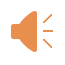 MOUNTAINVIEW
TRIVIA
COMING UP NEXT . . .
MOUNTAINVIEW
TRIVIA
TEAMS OF UP TO 8 PEOPLE
THINK OF AN ORIGINAL TEAM NAME
EAT - DRINK - BE SMART
MOUNTAINVIEW
TRIVIA
ROUND #1
THE MAN AND THE MOVIES
QUESTION 1
How many Academy Awards did The Lord of the Rings trilogy win?
NINE
ELEVEN
SEVENTEEN
TWENTY-ONE
QUESTION 2
In what month were all the 'Lord of the Rings' movies released?
DECEMBER
MARCH
SEPTEMBER
NOVEMBER
QUESTION 3
Who directed an animated version of The Lord of the Rings in 1978?
DON BLUTH
TEX AVERY
RALPH BAKSHI
WALT DISNEY
QUESTION 4
In what country was J.R.R. Tolkien born?
ENGLAND
WALES
SOUTH AFRICA
GERMANY
QUESTION 5
How many children did 'Lord of the Rings' author J. R. R. Tolkien have?
ONE
TWO
THREE
FOUR
QUESTION 6
Who created the score for the 'Lord of the Rings' movies?
JOHN WILLIAMS
HANS ZIMMER
HOWARD SHORE
DANNY ELFMAN
QUESTION 7
In what year was the first 'Lord of the Rings' book published?
1943
1954
1958
1961
QUESTION 8
Tolkien wrote The Lord Of The Rings while teaching at which university?
CAMBRIDGE
EDINBURGH
HARVARD
OXFORD
MOUNTAINVIEW
TRIVIA
BREAK TIME . . .
MOUNTAINVIEW
TRIVIA
ROUND #2
COMPLETE THE QUOTE
QUESTION 1
“Not all those who wander are _______.” 
- Bilbo Baggins
LOST
QUESTION 2
SMALLEST
“Even the ________ person can change the course of the future.”    
-Galadriel
QUESTION 3
"A wizard is never late, 
______ _______. 
Nor is he early; he arrives precisely when he means to." 
- Gandalf
FRODO BAGGINS
QUESTION 4
"_______! 
Boil 'em, mash 'em, stick 'em in  a stew." 
- Samwise Gamgee
POTATOES
QUESTION 5
"There can be no trust between hammer and ______." 
-King Durin III
ROCK
QUESTION 6
“What about second _________?”
-PIPPIN
BREAKFAST
QUESTION 7
“They say only: The Doors of Durin, Lord of Moria. Speak, ______, and enter.” - Gandalf
FRIEND
QUESTION 8
“They stole it from us. Sneaky little ___________. 
Wicked, tricksy, false!”
- Gollum
HOBBITSES
MOUNTAINVIEW
TRIVIA
BREAK TIME . . .
MOUNTAINVIEW
TRIVIA
ROUND #3
3 RINGS FOR THE ELVEN KINGS
QUESTION 1 - Two Parter
How many Rings of Power were there in total?

How many did Sauron make?
20 IN TOTAL
SAURON MADE ONLY ONE
QUESTION 2
What is the name of the tower where Sauron resides?
Barad-dûr
the Dark Tower
QUESTION 3
What’s the name of the Elvish language that is frequently used in the “Lord of the Rings”?
SINDARIN
QUESTION 4
What is the name of the seeing-stone used by Saruman and later by Pippin?
THE PALANTIR
QUESTION 5
What is the Elvish word for friend, which also serves as the password to the doors of Moria?
MELLON
QUESTION 6
What is the name of Gandalf’s horse?
SHADOWFAX
QUESTION 7
What is the name of Aragorn’s sword?
Andúril
QUESTION 8 - FOR TOLKIEN NERDS - FOR REALS - 2PTS
Who were the two blue wizards that went to the East and were never seen again?
ALATAR & PALANDO
MOUNTAINVIEW
TRIVIA
BREAK TIME . . .
MOUNTAINVIEW
TRIVIA
ROUND #4
MIDDLE EARTH MYSTERIES
QUESTION 1 - WHO’S IT - WHAT’S IT ??
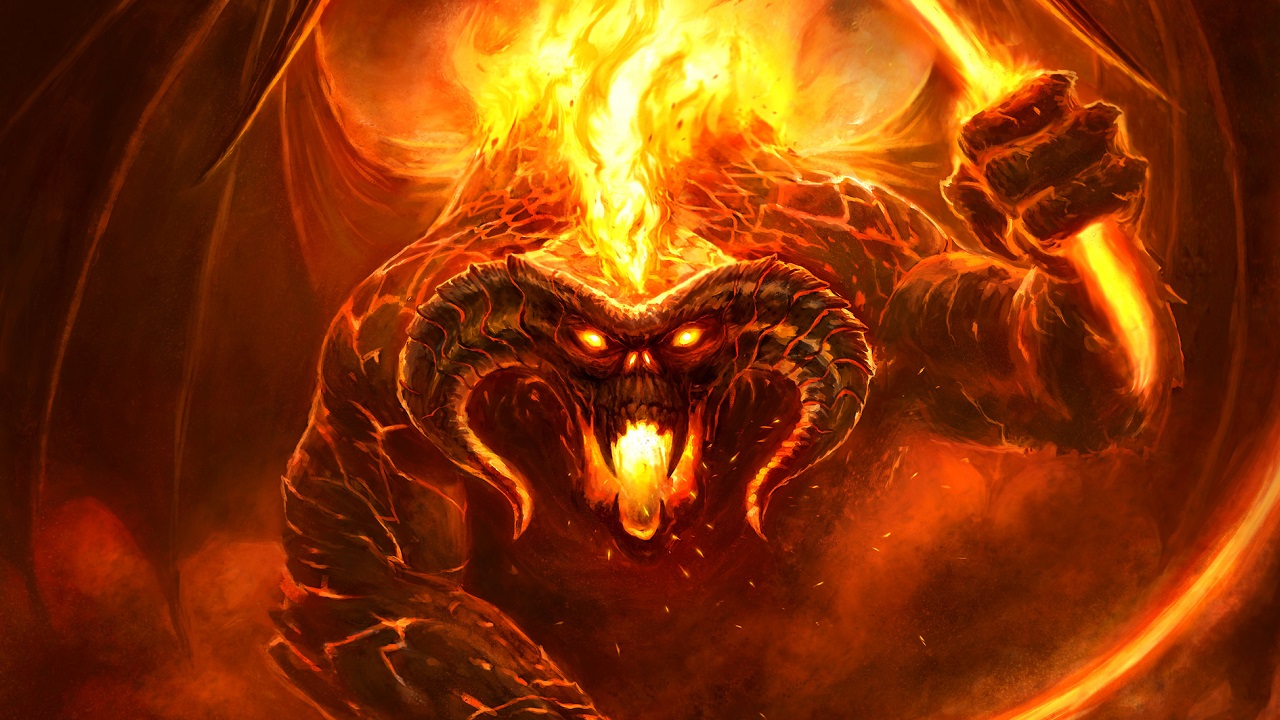 BALROG
OR DURIN’S BANE
QUESTION 2 - NAME THE CREATURE
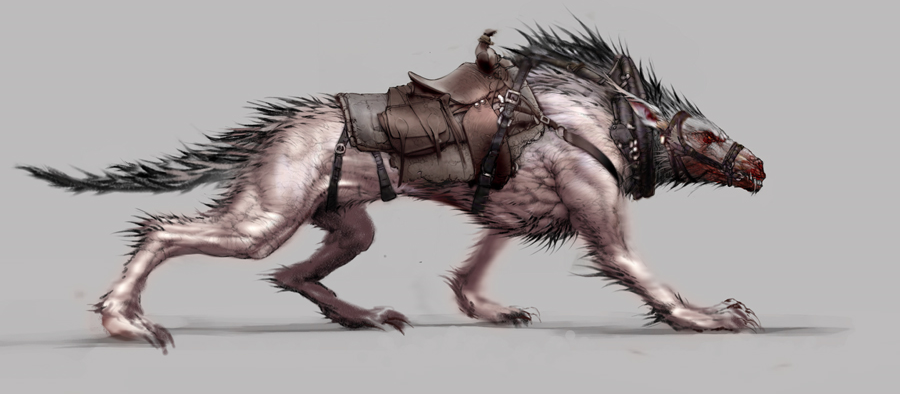 WARG
QUESTION 3 - WHO IS THIS?
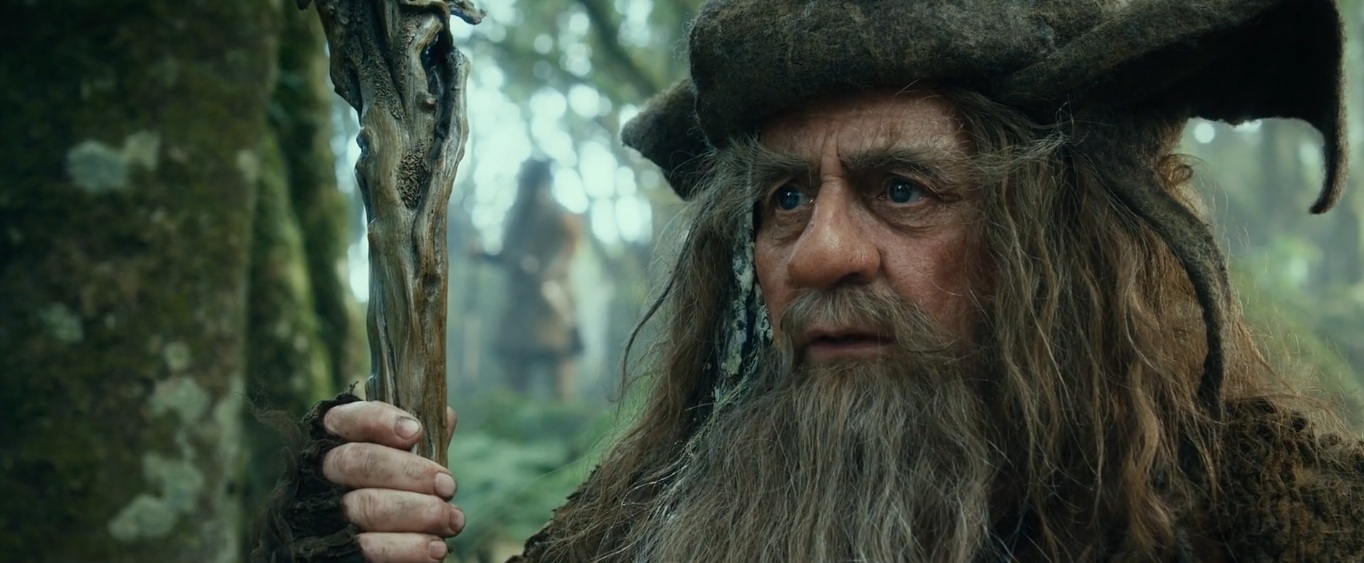 RADAGAST
THE BROWN
QUESTION 4 - NAME THIS PLACE?
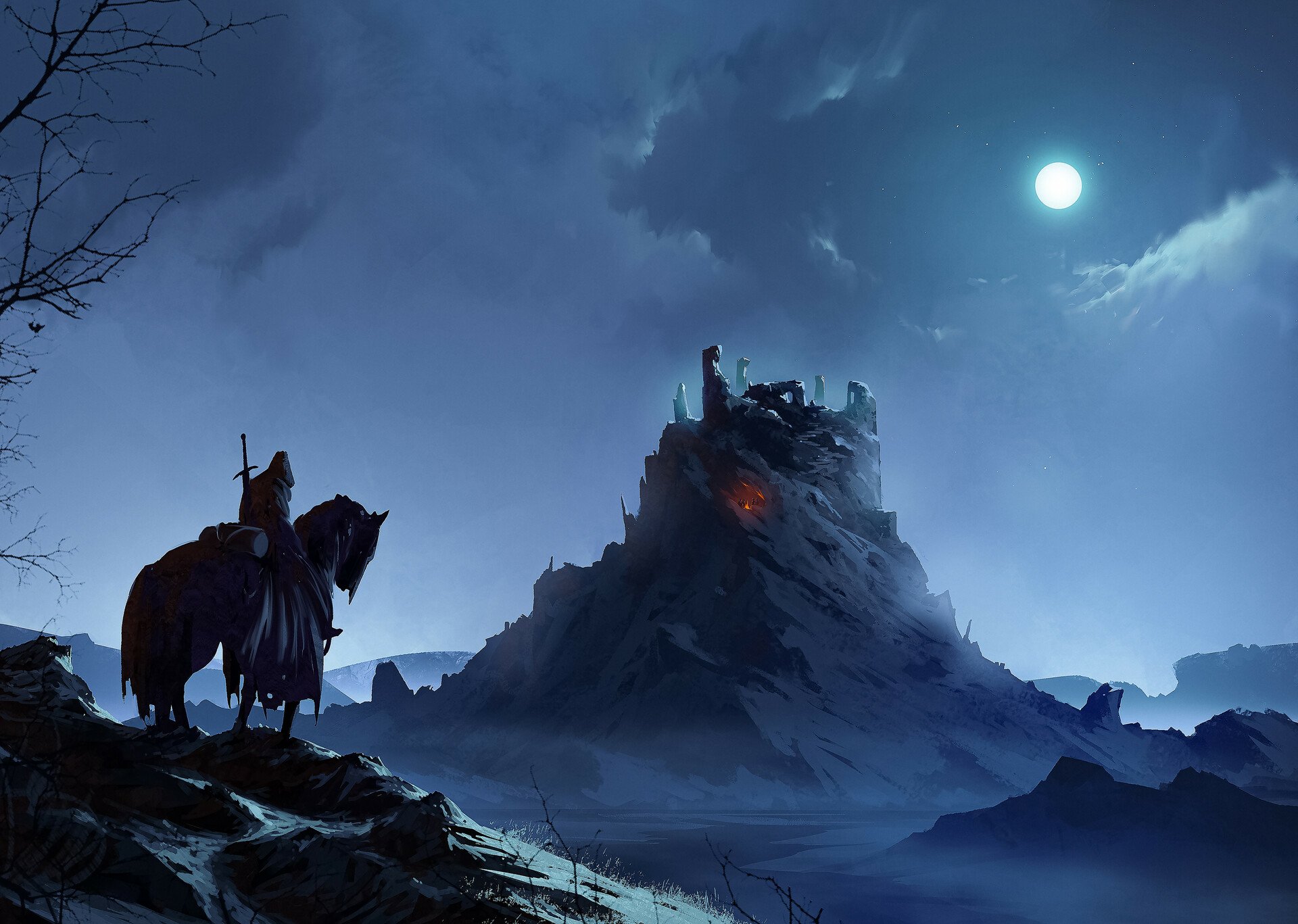 AMON SUL
AKA WEATHERTOP
QUESTION 5 - NAME THIS PLACE?
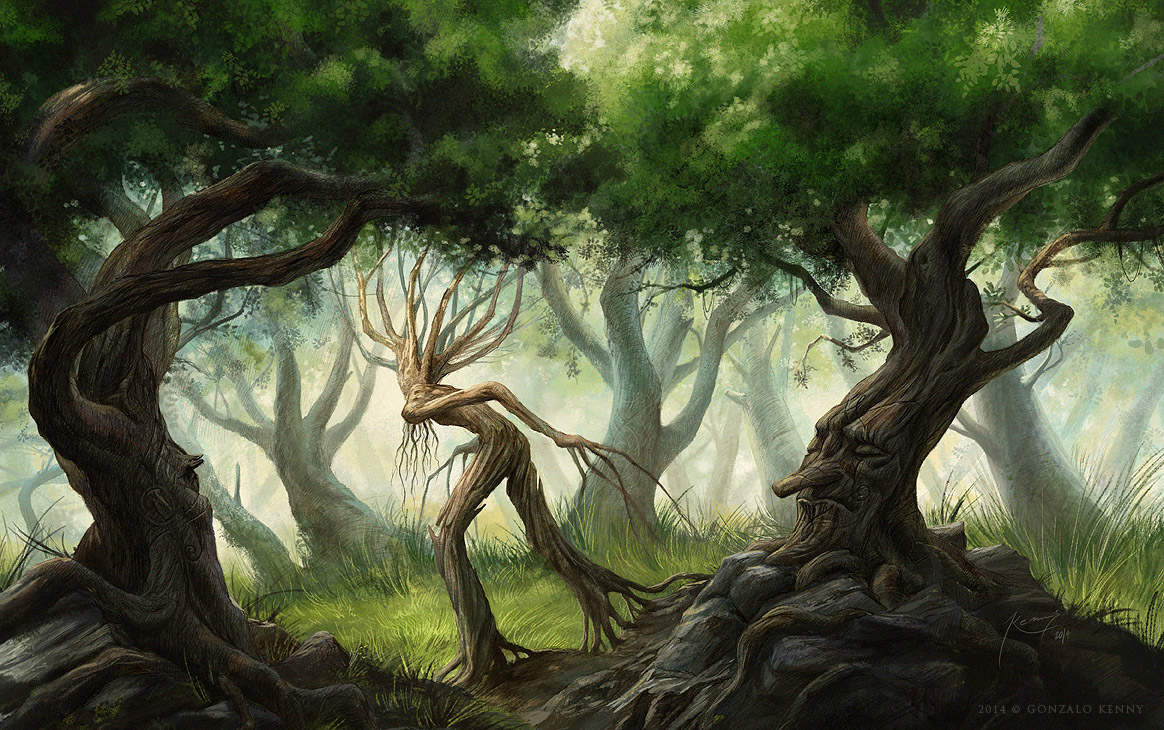 FANGORN
FOREST
QUESTION 6 - WHAT IS THIS CREATURES NAME?
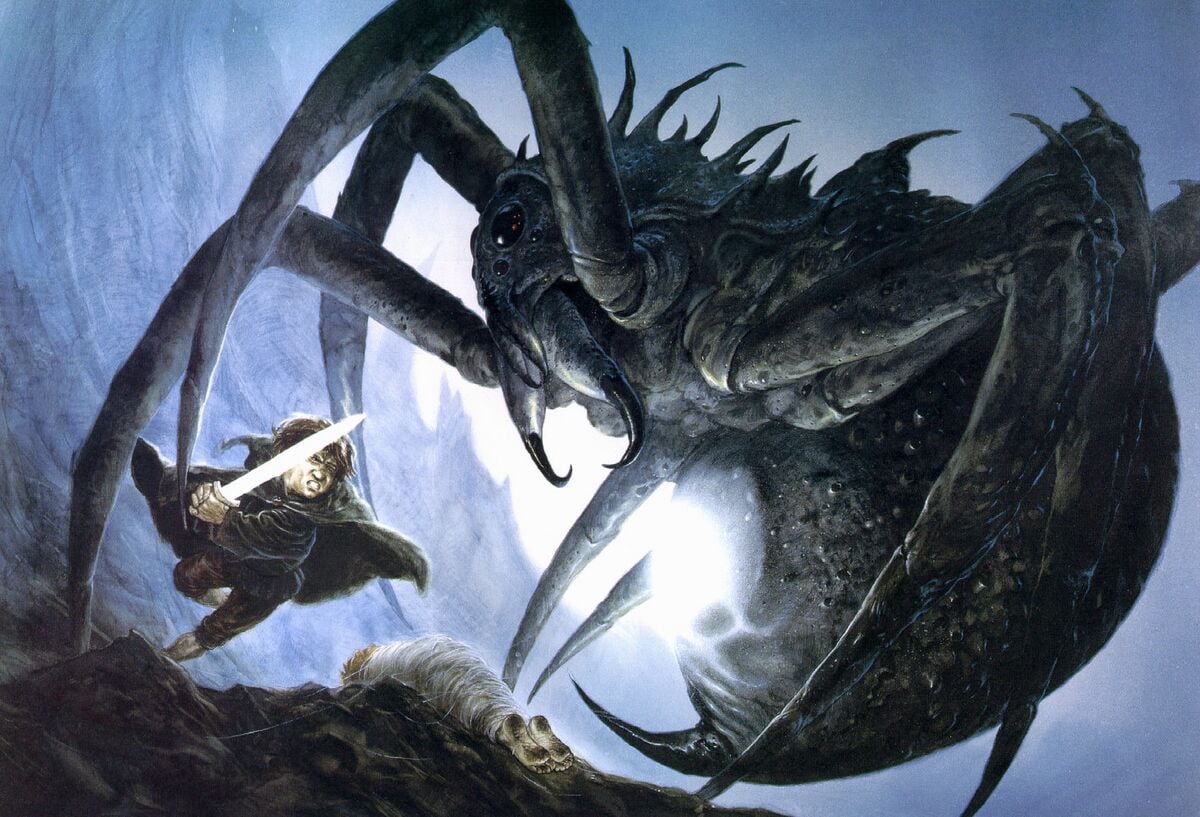 SHELOB
QUESTION 7 - WHAT IS HE CALLED?
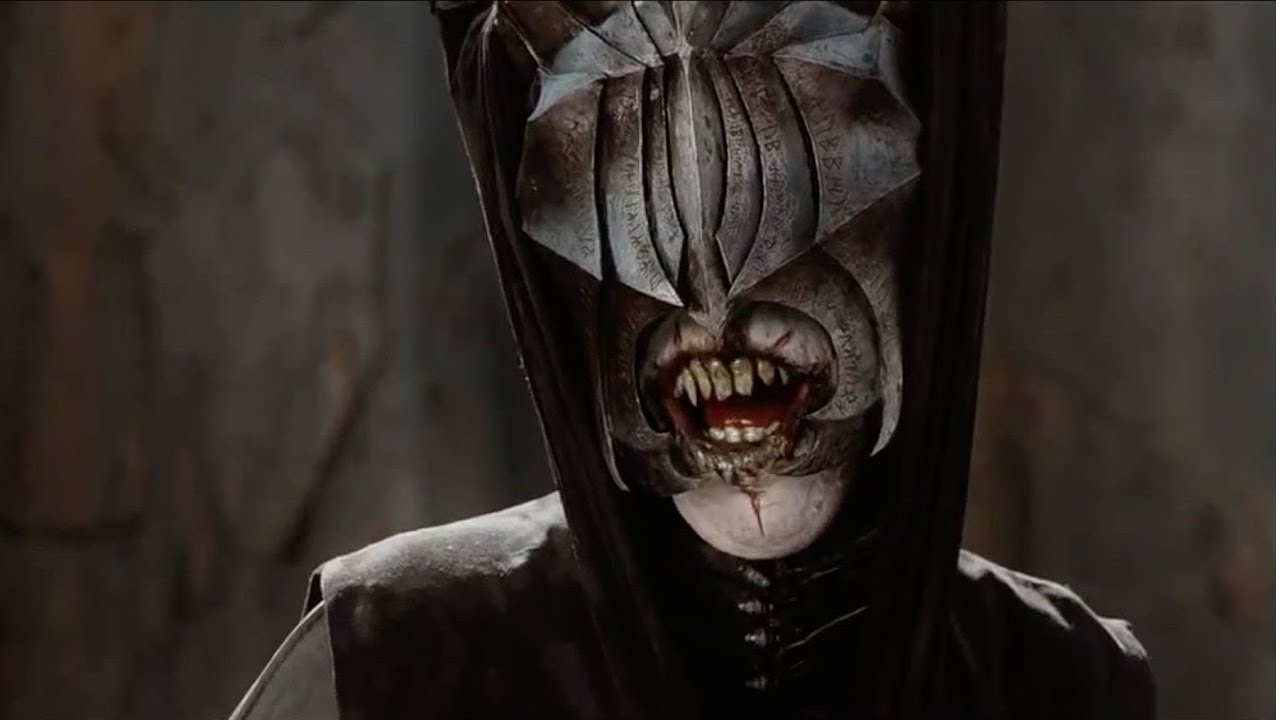 THE MOUTH OF SAURON
QUESTION 8 - 2 PTS FOR HER FULL MAIDEN NAME
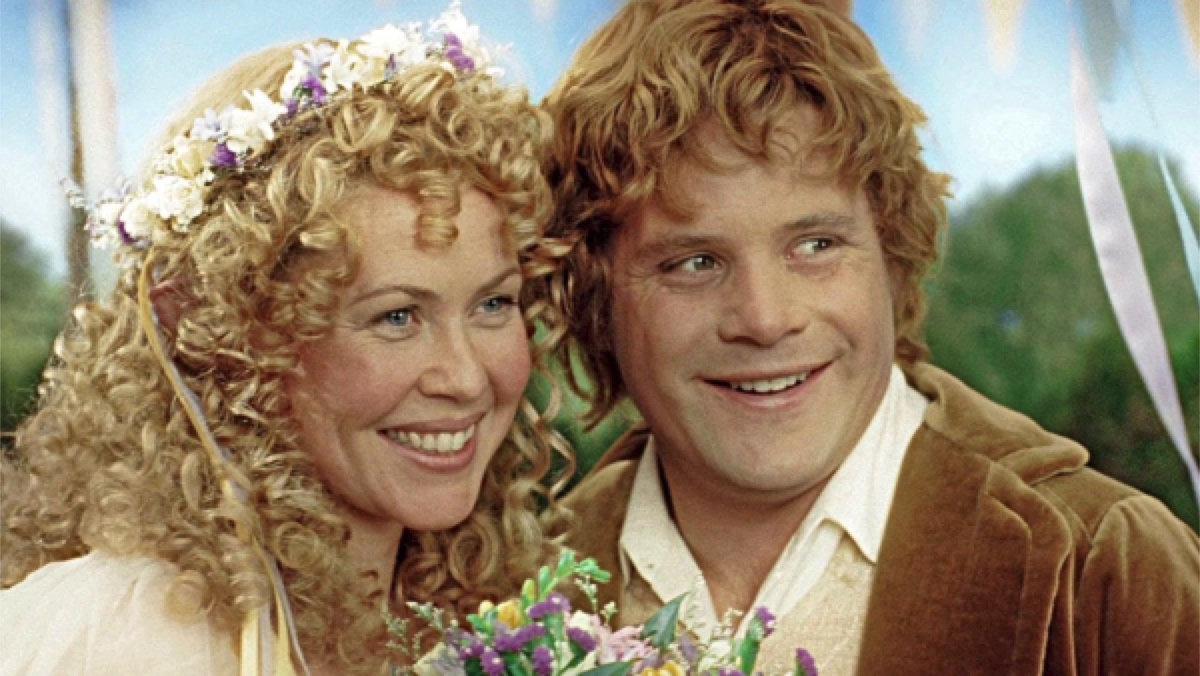 ROSIE COTTON
MOUNTAINVIEW
TRIVIA
BREAK TIME . . .
MOUNTAINVIEW
TRIVIA
BONUS ROUND
PHONOGRAPHIC FANTASY
# 1 - NAME THE SONG & THE ARTIST for 2pts
”7 RINGS”
BY ARIANA GRANDE
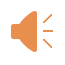 # 2 - NAME THE SONG & THE ARTIST for 2pts
”FANTASY”
BY MARIAH CAREY
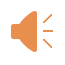 # 3 - NAME THE SONG & THE ARTIST for 2pts
”SINGLE LADIES
( PUT A RING ON IT )”
BY BEYONCE
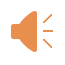 # 4 - NAME THE SONG & THE ARTIST for 2pts
”MAGIC”
BY PILOT
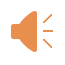 # 5 - NAME THE SONG & THE ARTIST for 2pts
”RAMBLE ON”
BY LED ZEPPLIN
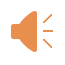 # 6 - NAME THE SONG & THE ARTIST for 2pts
”FLY LIKE AN EAGLE”
BY STEVE MILLER BAND
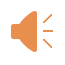 # 7 - NAME THE SONG & THE ARTIST for 2pts
”MAGIC MAN”
BY HEART
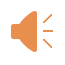 # 8 - NAME THE SONG & THE ARTIST for 2pts
”ENEMY”
BY IMAGINE DRAGONS
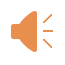 # 9 - NAME THE SONG & THE ARTIST for 2pts
”RING OF FIRE”
BY JOHNNY CASH
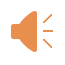 # 10 - NAME THE SONG & THE ARTIST for 2pts
”FANTASY”
BY ALDO NOVA
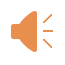 MOUNTAINVIEW
TRIVIA
TALLYING THE SCORES
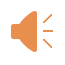 MOUNTAINVIEW
TRIVIA
THANKS FOR PLAYING
TIEBREAKER - CLOSEST TO THE CORRECT NUMBER WINS
HOW MANY PAGES IN THE ORIGINAL “THE HOBBIT”?
310